Games and Animation	Pathfinding Weights
CSE 3541
Prof. Roger Crawfis
Optimal Pathfinding Requires Weights
Possible Edge Weights:
Manhattan Distance (x+y)
Diagonal is as expensive as 2 steps – need to walk around buildings
Euclidean distance squared (x2+y2)
Integer: Sqrt(2) = 1.4…, so multiply by 10. x, y step =>10, diagonal =>14
Terrain type: grass, forest, swamp, …
Transportation type: path, gravel road, dirt road, paved road, freeway
Explored versus unknown
Penalize lack of knowledge: unknown more expensive
Promote exploration: unknown less expensive
Promote going into cities
Promote avoiding enemies
NPC specific
Some objects may be wider / larger and not able to fit thru narrow passageways
Tank vs soldier, cat versus human
Likewise, some abilities may be possible or impossible
Jump up, glide down, tunnel, etc.
Limits on vehicles, riding a horse, …
Edge wight  can be set to infinity or edge could be deleted.
Creating paths in terrain
Cost = (a*slope)n
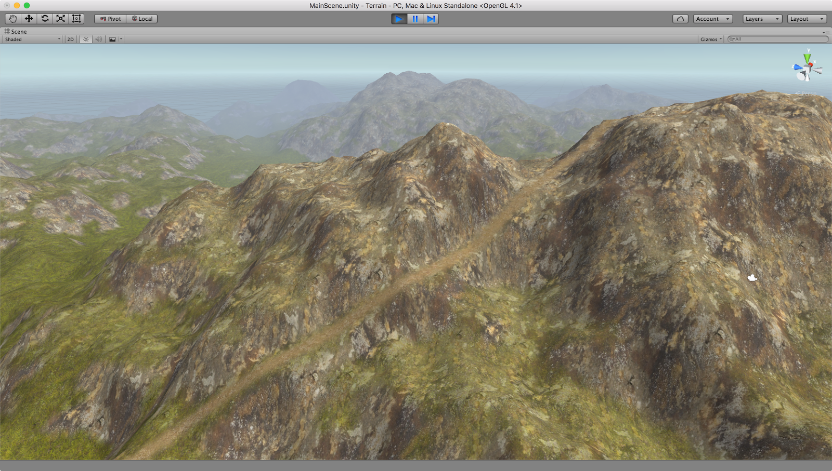 Uniform cost
http://blog.runevision.com/2016/03/note-on-creating-natural-paths-in.html
A* Heuristics
For A*, need heuristic to be conservative
H(x,y) = 0 is conservative!!!
Goal: Lower bound to reach the goal for each node.
Usually achievable with some creativity.
Consider railroad (Civilization these we free) that goes from A->B.
H(x1) = min(|x1-x2|, |x1-A|+|x2-B|, …), where x2 is target
Same with portals
Memorization and A*
Can compute and store a minimum.
For each start/target pair?
Landmarks
Cost is the difference between paths to landmark
hL(n) = |d(L,n) - d(L,T)|
Can have multiple landmarks?
Assume portals are static (can be on and off though)
Multiple Heuristics
All heuristics are conservative.
What should we do?
Min?
Sum?


No, take the maximum!!!
A* on State Graphs
Yinxuan (Chloe) Shi’s dissertation work at OSU.
Problem Formulation
Level Design: Cover me
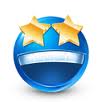 Problem Formulation
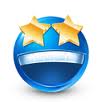 Problem Formulation
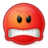 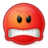 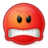 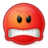 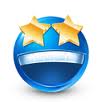 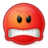 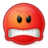 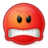 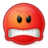 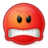 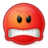 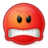 Problem Formulation
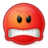 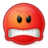 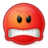 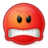 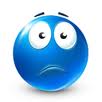 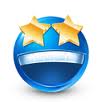 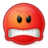 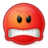 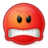 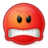 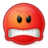 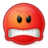 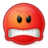 Problem Formulation
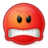 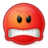 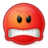 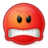 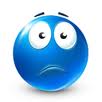 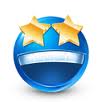 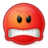 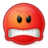 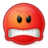 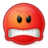 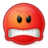 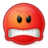 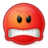 Damage Function
Damage Function
Damage Function
Damage Function
Damage Function
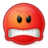 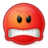 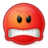 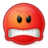 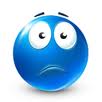 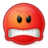 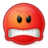 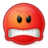 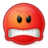 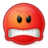 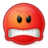 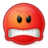 Damage Function
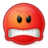 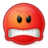 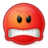 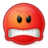 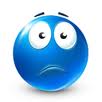 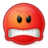 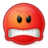 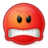 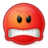 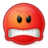 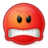 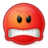 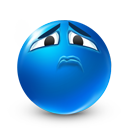 A
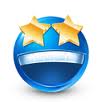 B
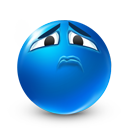 A
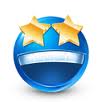 B
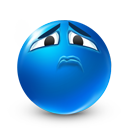 A
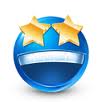 B
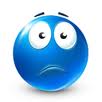 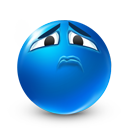 A
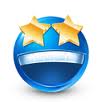 B
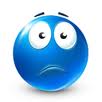 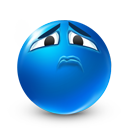 A
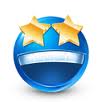 B
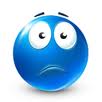 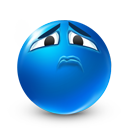 A
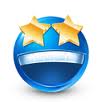 B
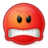 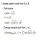 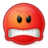 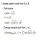 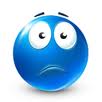 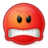 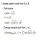 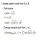 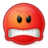 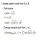 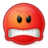 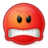 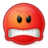 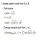 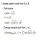 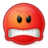 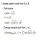 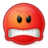 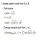 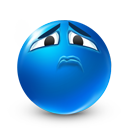 A
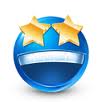 B
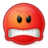 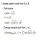 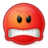 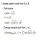 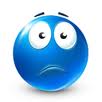 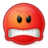 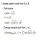 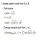 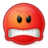 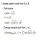 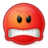 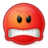 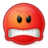 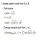 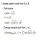 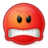 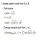 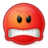 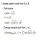 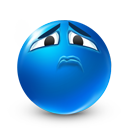 A
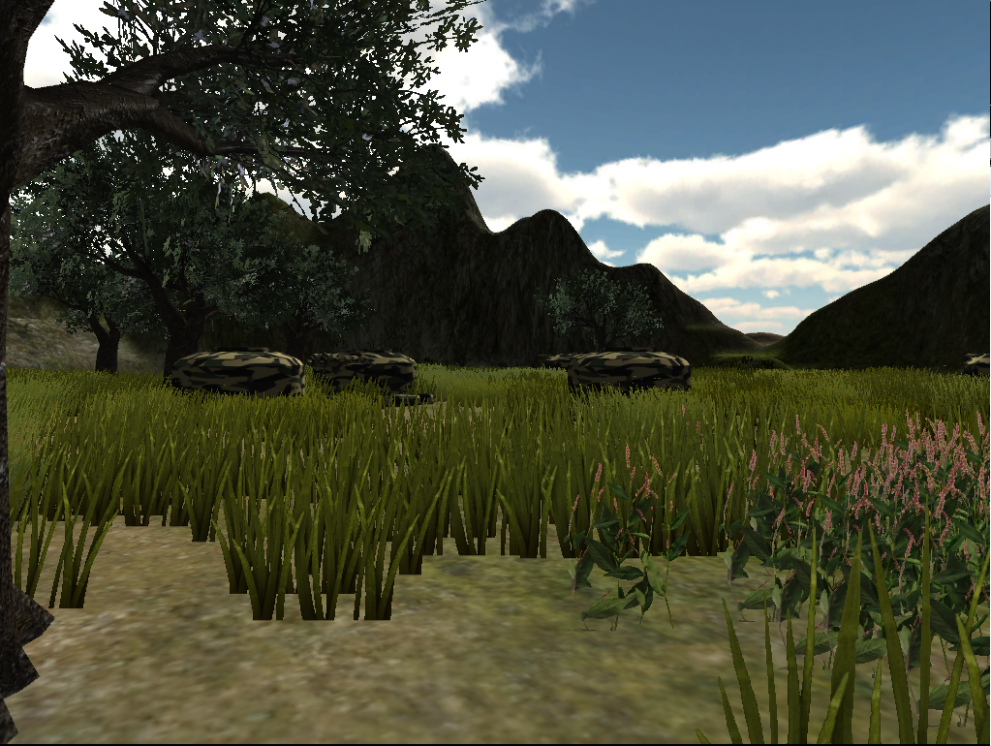 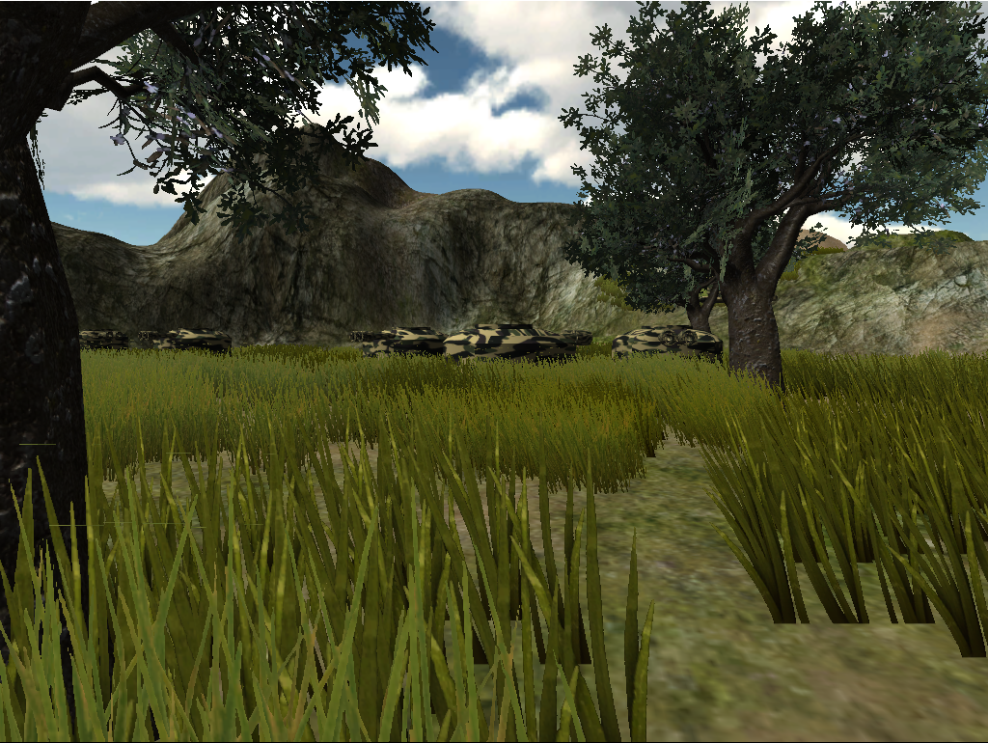 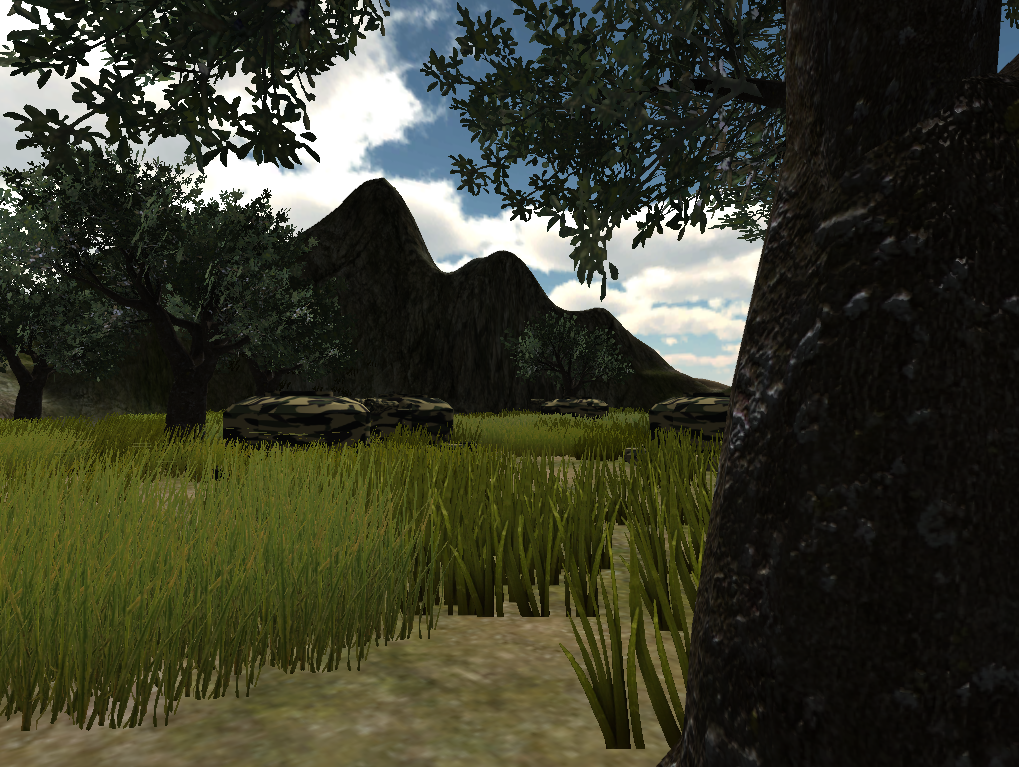 Turrets as enemies

Rocks and trees as cover
Damage Function
The damage function is dependent on:
Enemy locations
Cover locations
Optimal path has least resistance (minimal damage) going from A to B
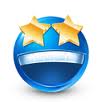 B
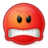 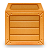 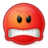 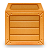 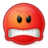 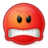 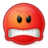 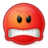 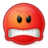 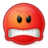 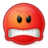 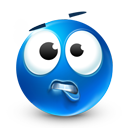 A
Optimal Path
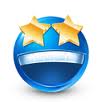 B
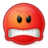 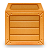 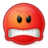 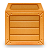 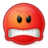 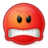 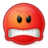 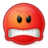 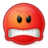 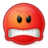 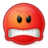 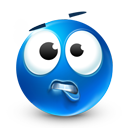 A
Improving the Level
Improving the Level
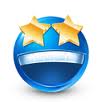 B
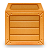 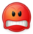 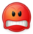 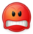 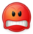 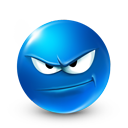 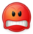 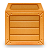 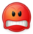 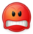 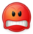 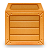 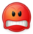 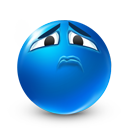 A
Improving the Level
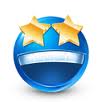 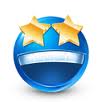 B
B
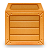 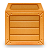 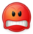 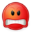 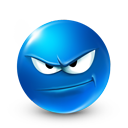 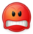 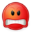 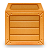 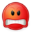 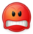 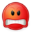 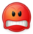 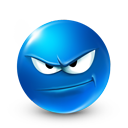 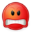 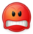 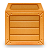 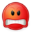 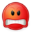 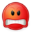 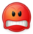 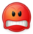 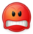 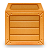 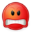 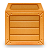 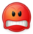 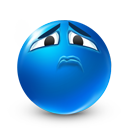 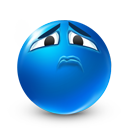 A
A
Improving the Level
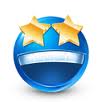 B
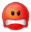 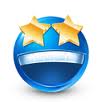 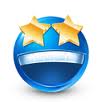 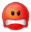 B
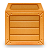 B
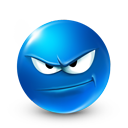 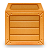 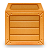 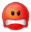 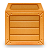 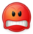 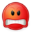 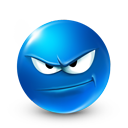 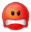 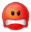 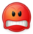 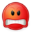 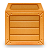 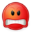 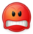 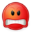 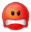 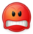 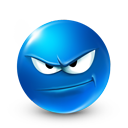 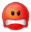 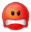 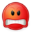 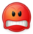 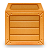 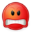 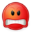 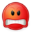 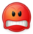 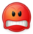 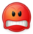 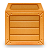 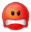 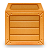 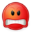 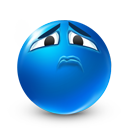 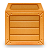 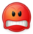 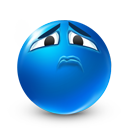 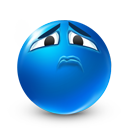 A
A
A
Improving the Level
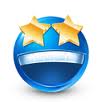 B
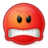 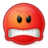 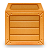 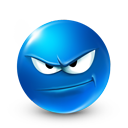 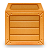 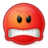 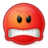 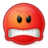 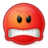 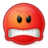 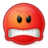 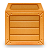 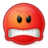 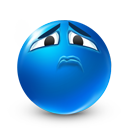 A
PCG Search for a Level
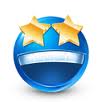 B
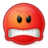 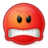 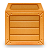 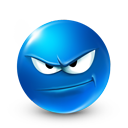 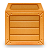 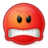 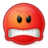 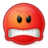 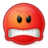 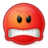 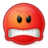 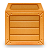 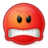 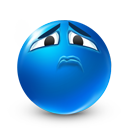 A
Other Metrics
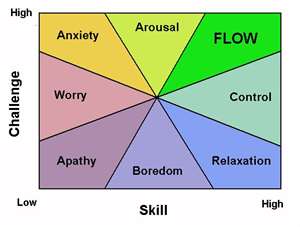 Stealthy Game : Analysis
Minimum Damage (red)
Create an easy level
Longest Path Length(blue)
Touch more map, strategy
Largest Standard Deviation(black)
drama
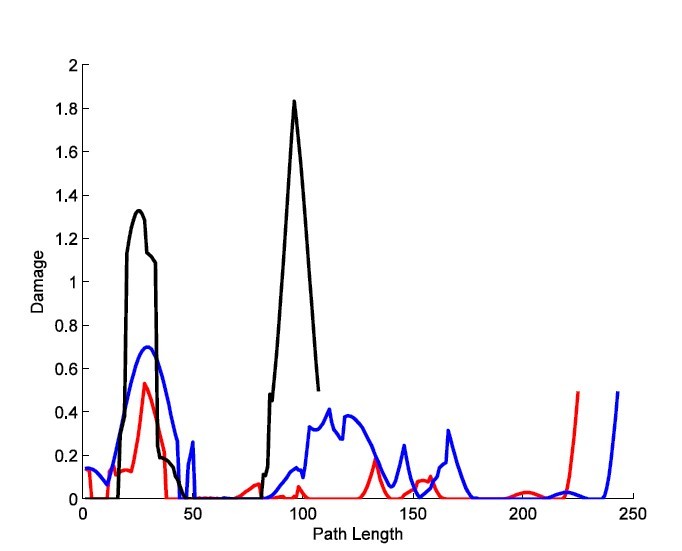 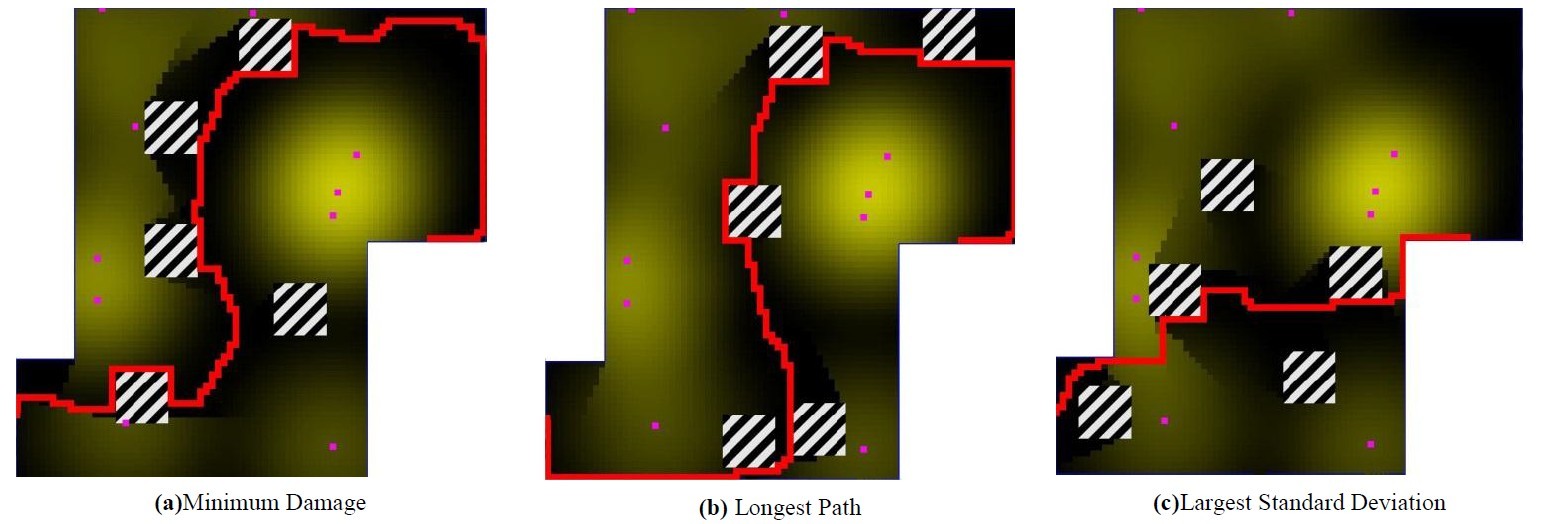 Tile-based
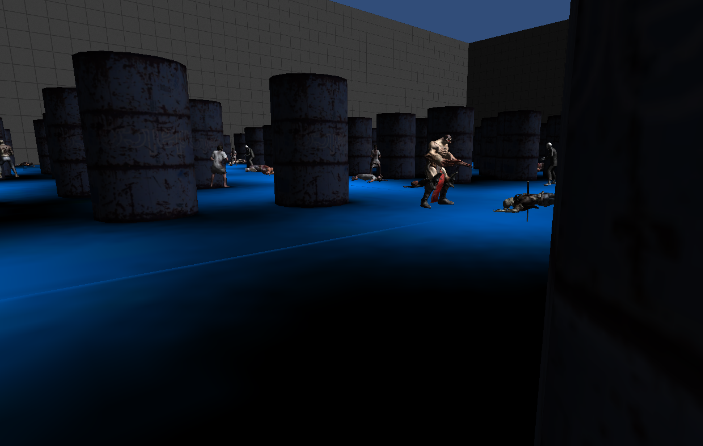 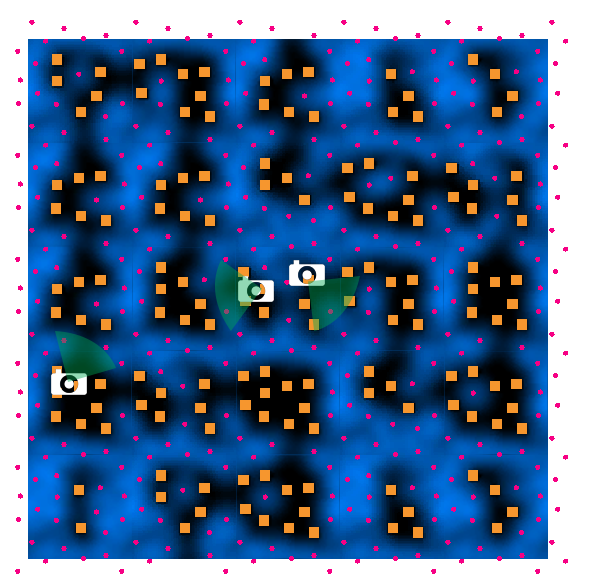 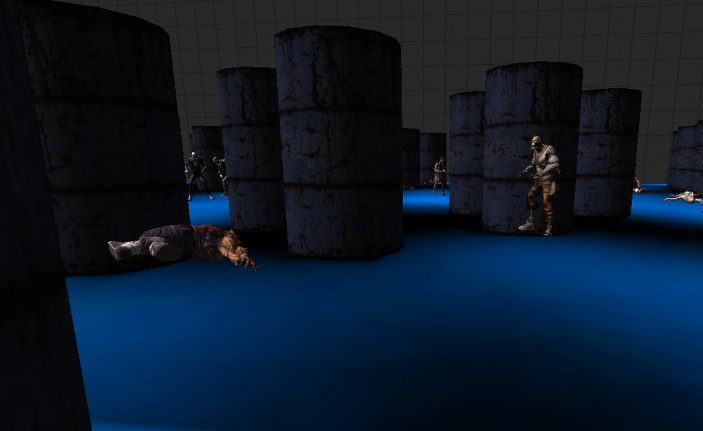 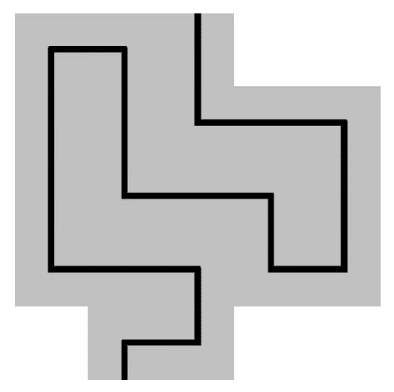 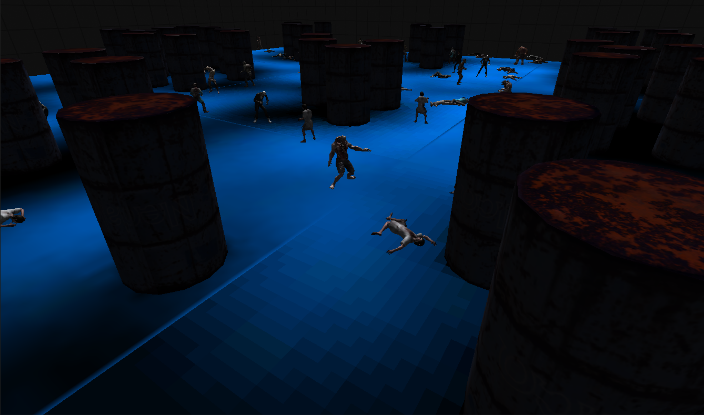 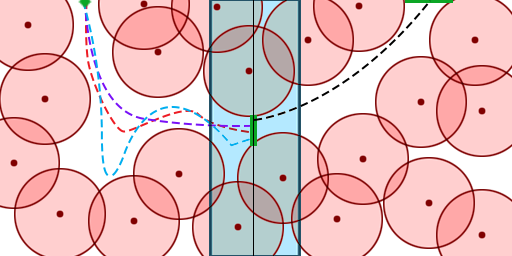 Use Case: Strategy Game
Strategy Game
Squad Behavior: taking cover and suppress enemies
Squad tactics 
Two types of squad behavior in strategy game:
Centralized squad system by planned squad tactics.
Decentralized squad AI based on emergent behavior.
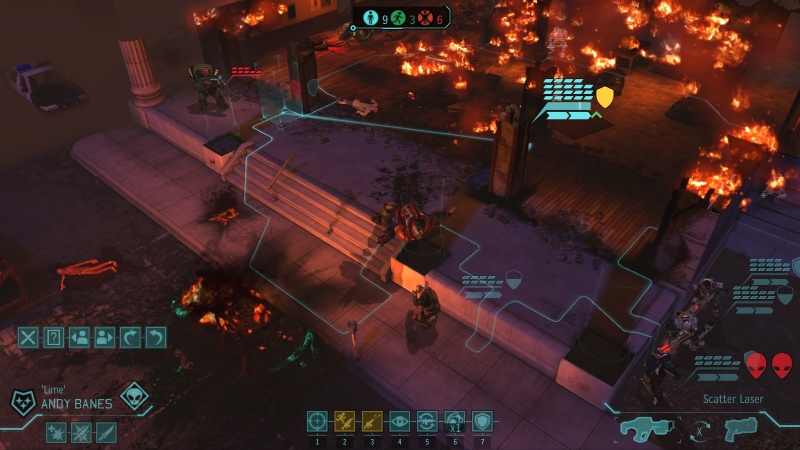 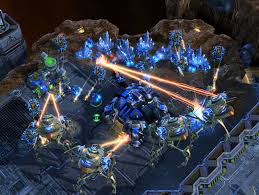 Strategy Game : Process
Create Bipartite Graph for Suppression Fire
Generate Cover Locations
Strategy Game : Setup
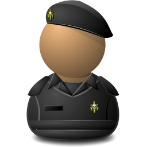 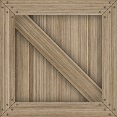 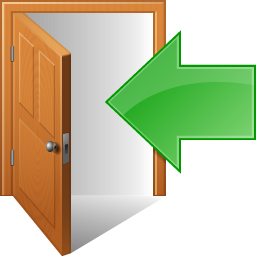 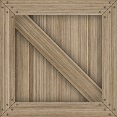 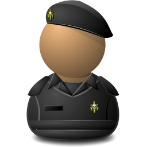 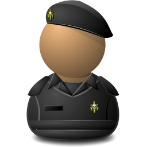 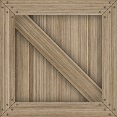 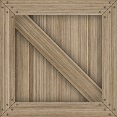 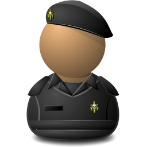 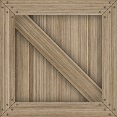 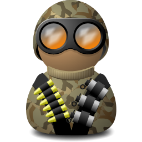 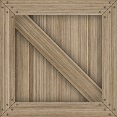 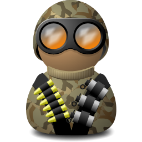 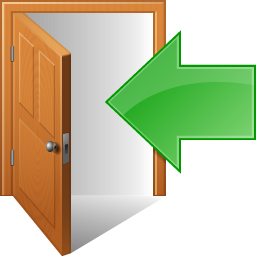 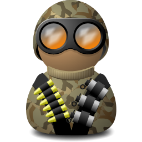 Strategy Game : Setup
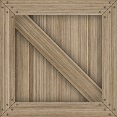 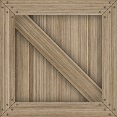 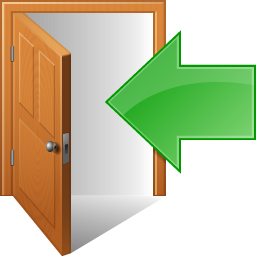 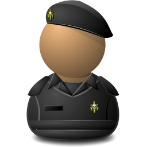 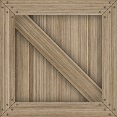 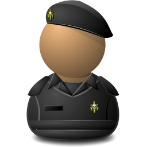 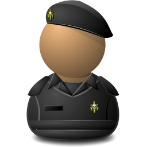 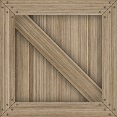 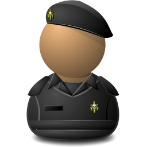 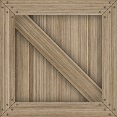 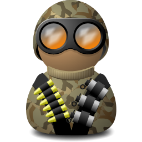 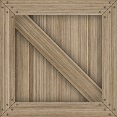 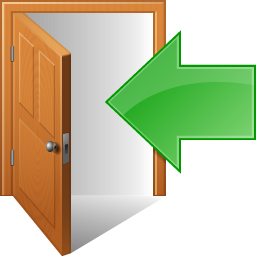 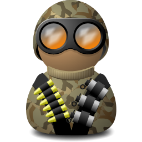 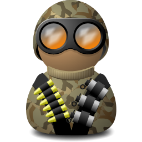 Strategy Game : Cover Location
Generate damage map
Damage dictates brightness
Grey area is inaccessible
Select cover locations
Green dot means cover locations
Include  start and end
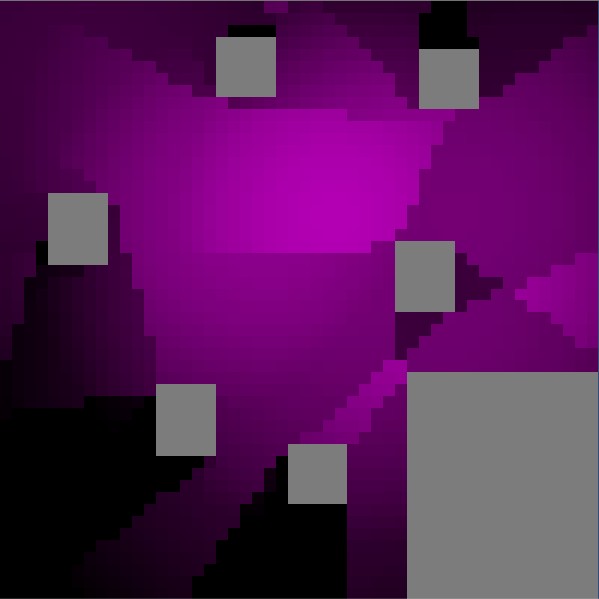 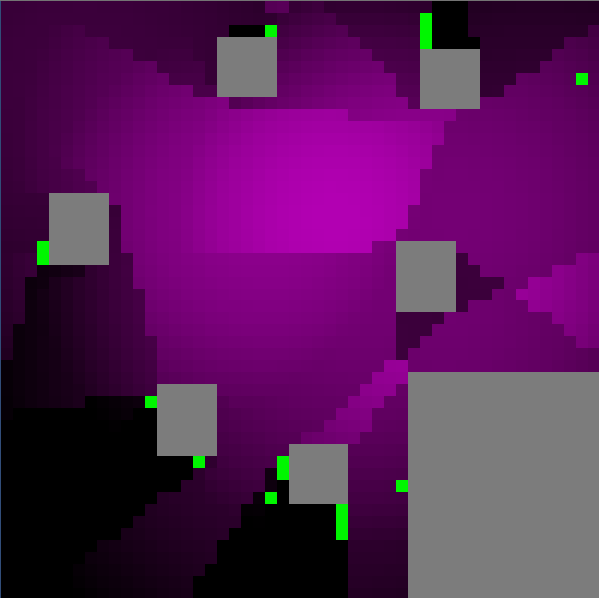 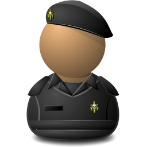 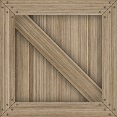 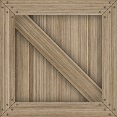 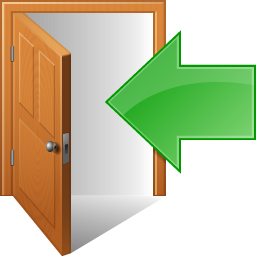 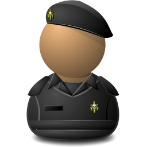 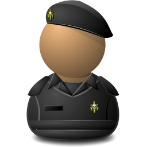 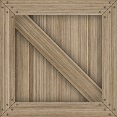 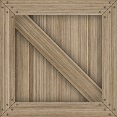 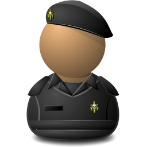 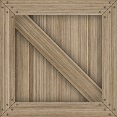 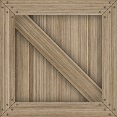 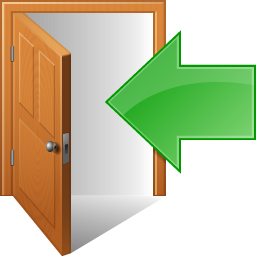 Strategy Game : Suppression Fire
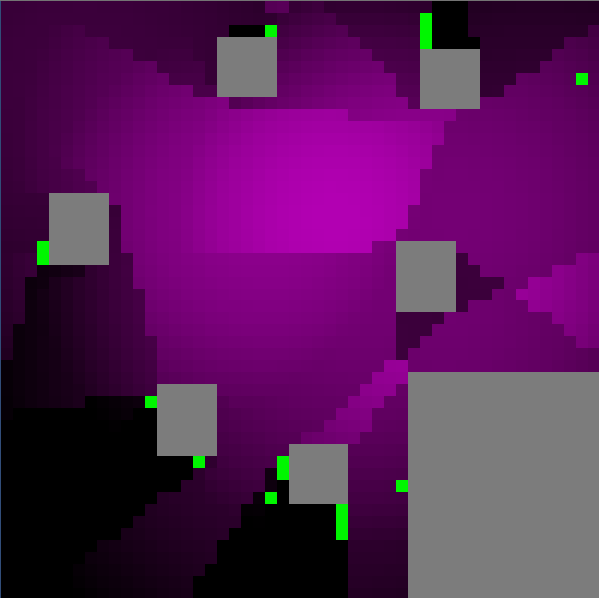 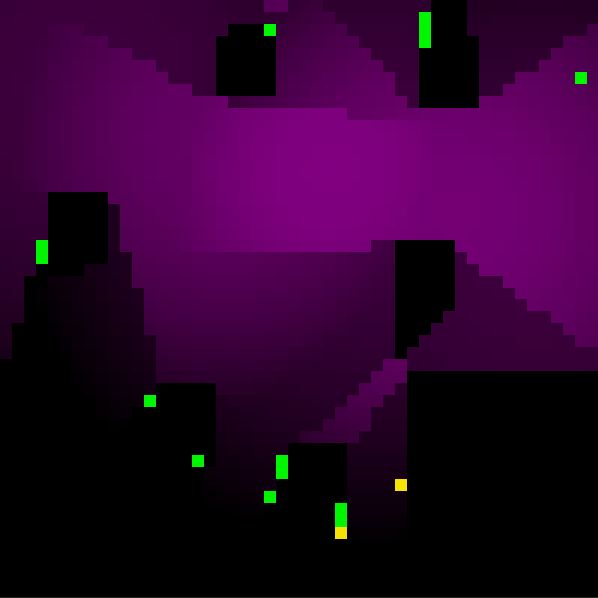 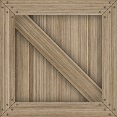 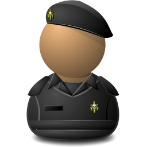 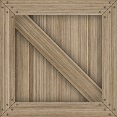 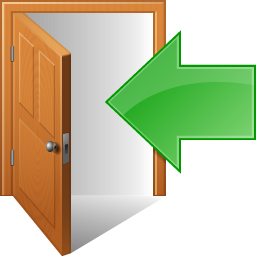 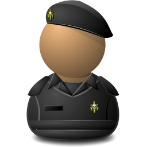 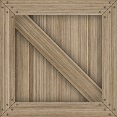 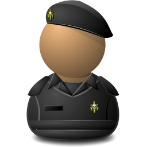 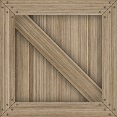 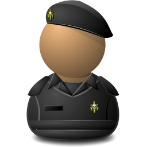 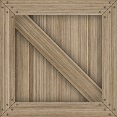 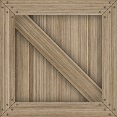 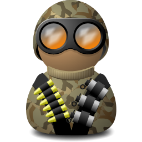 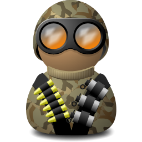 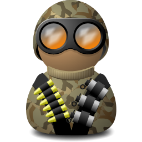 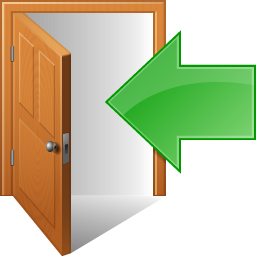 Strategy Game : Suppression Fire
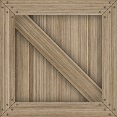 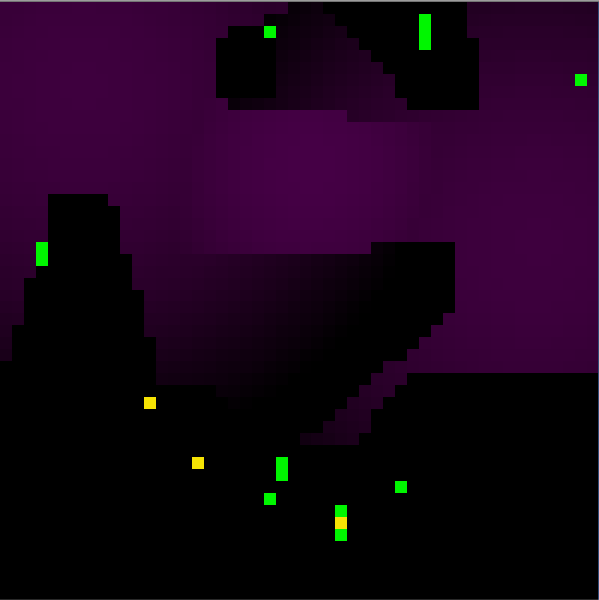 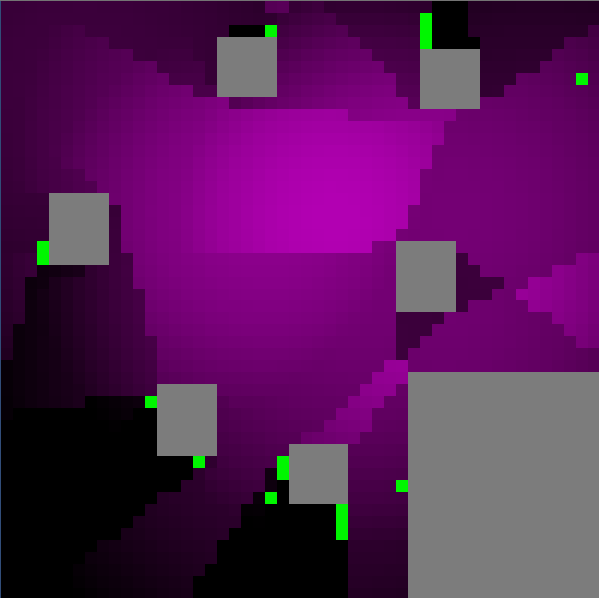 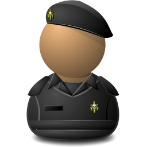 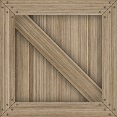 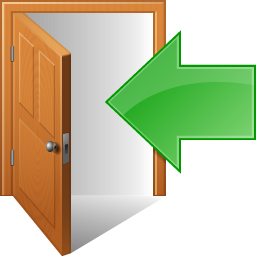 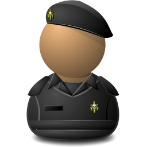 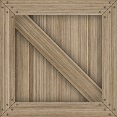 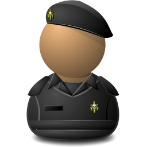 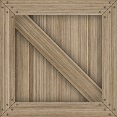 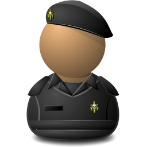 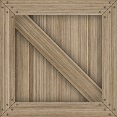 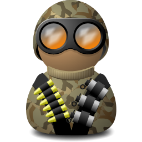 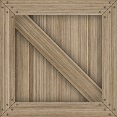 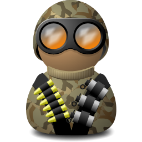 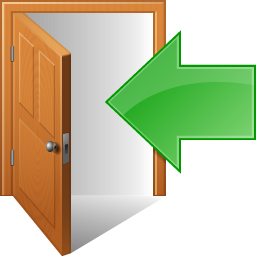 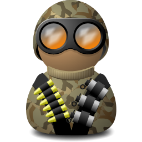 If we allow player to travel to any cover to cover locations
Complete graph
However
A squad member can only travel a limited distance in a certain time. 
Edge weight is related to squad location
Works for instantaneous state, but not globally
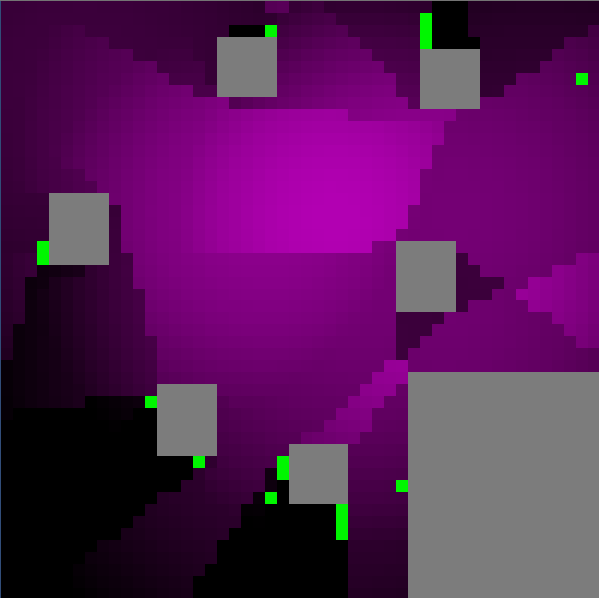 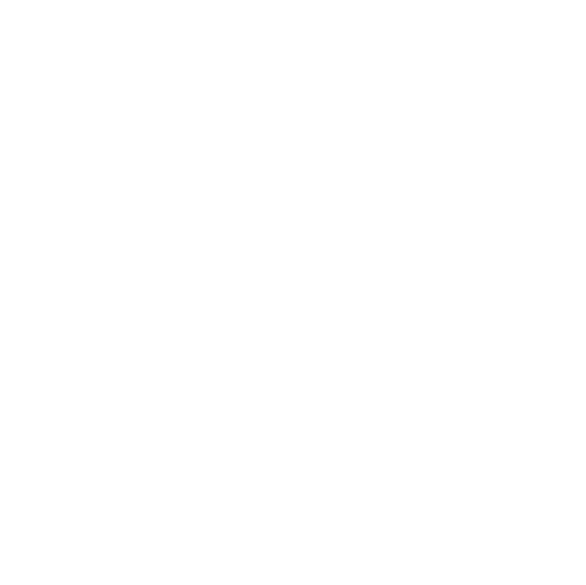 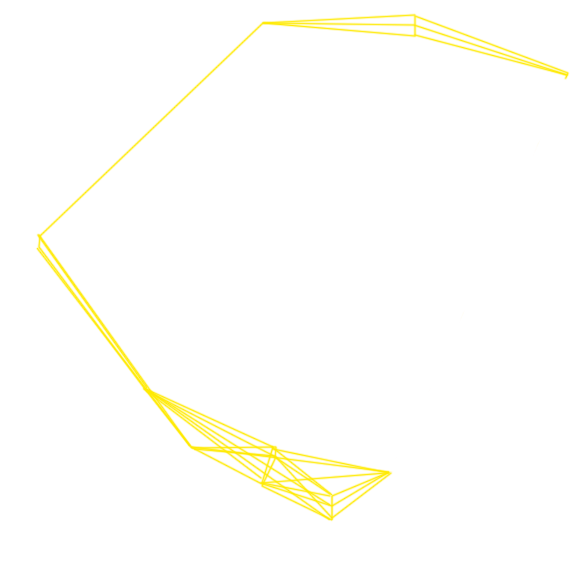 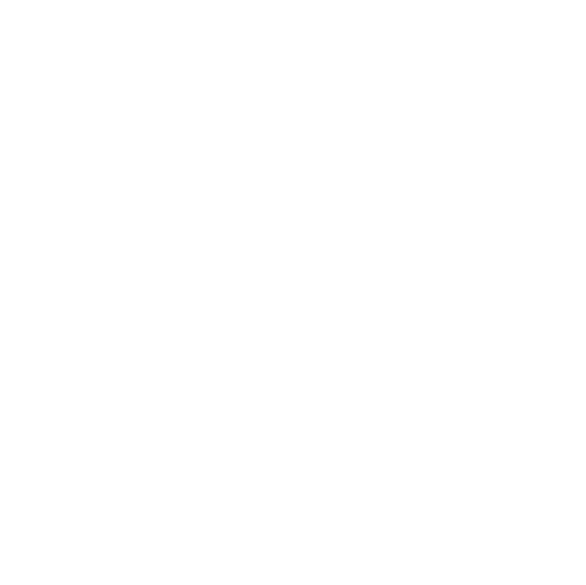 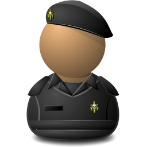 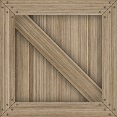 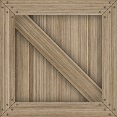 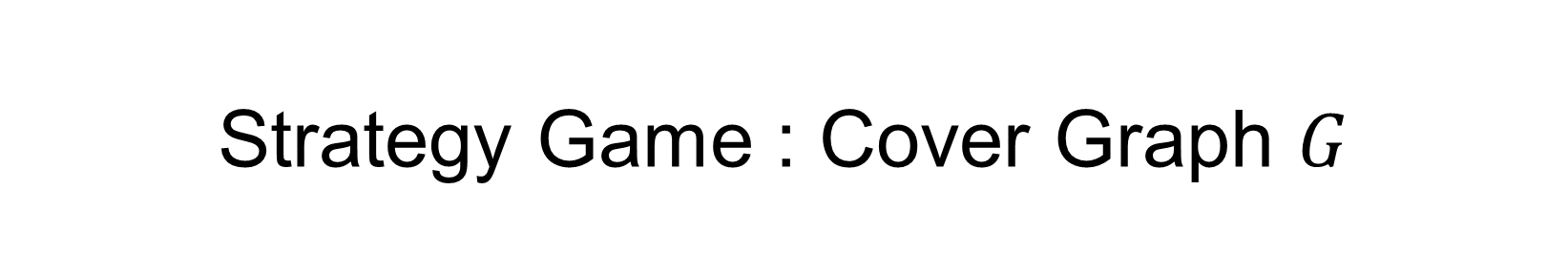 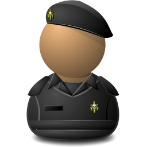 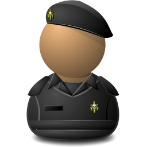 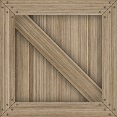 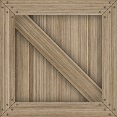 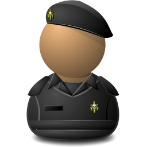 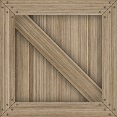 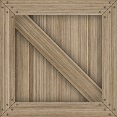 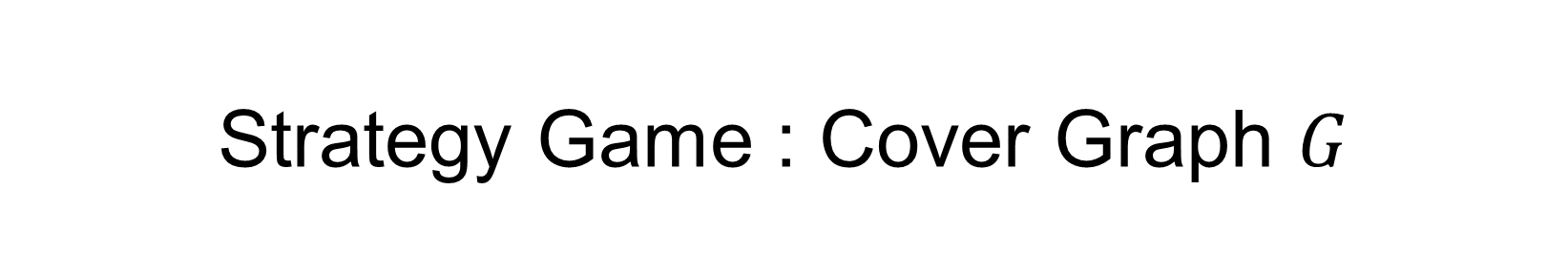 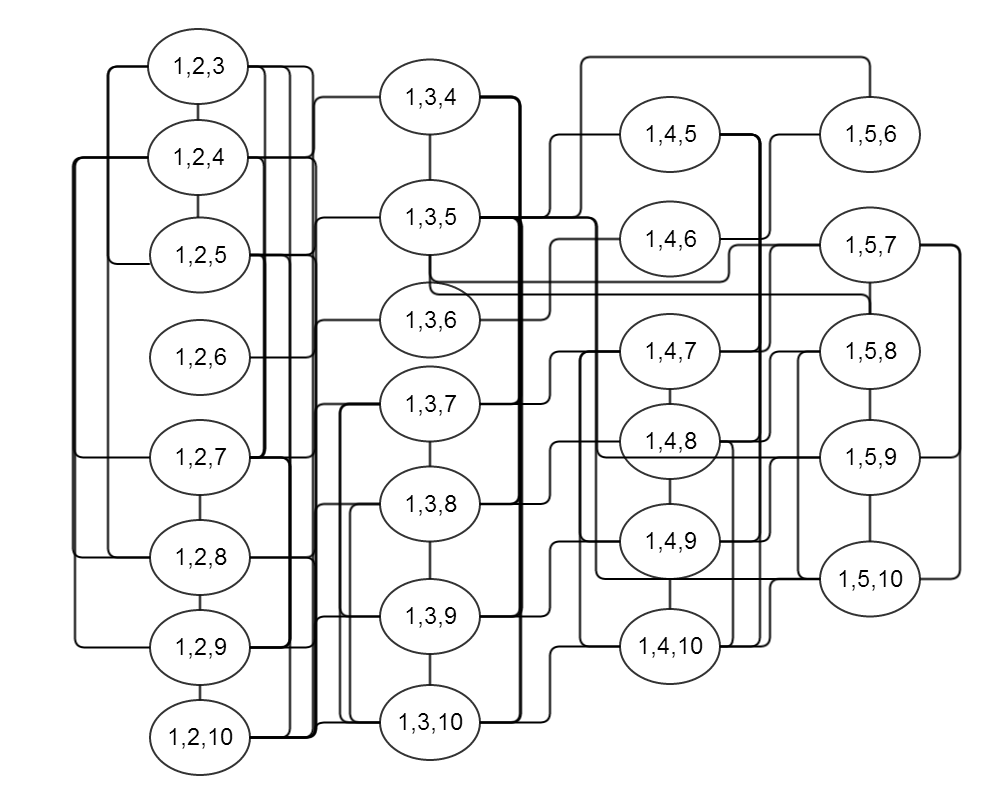 Strategy Game : Optimal Squad Movement
Strategy Game : Result
Sample setup
Cyan dots as enemies
Cubes as obstacles
Doors as entrance & exit
Damage Map and Cover Locations
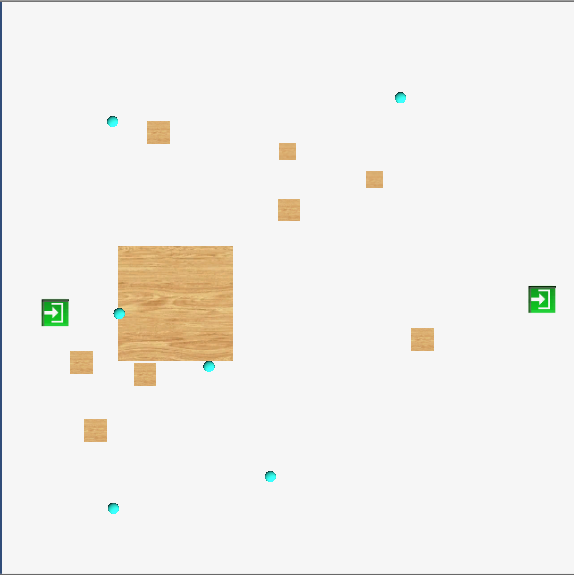 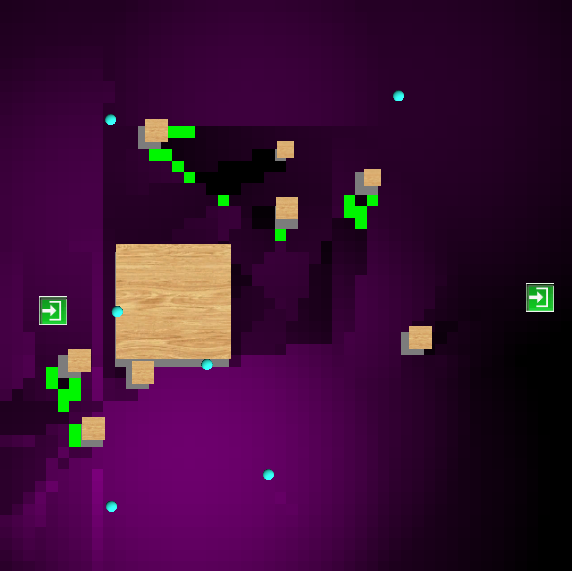 Strategy Game : Result
Enemies pinned down marked as yellow dots.
Players marked as different color dots.
Damage Map changes as enemies pinned down.
Takes 13 steps
Total damage: 91.18386
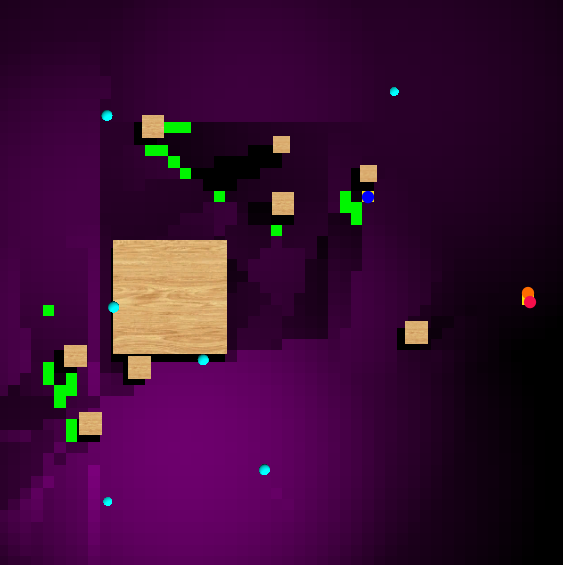 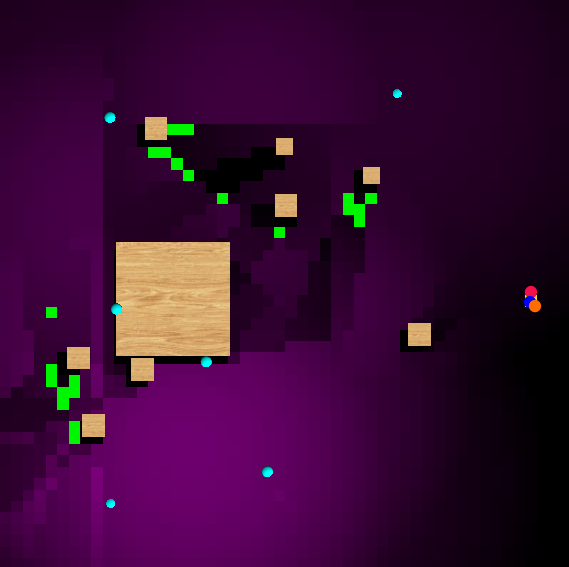 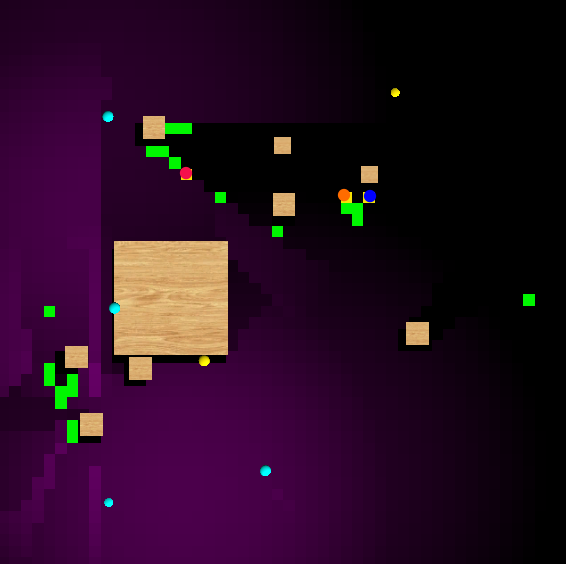 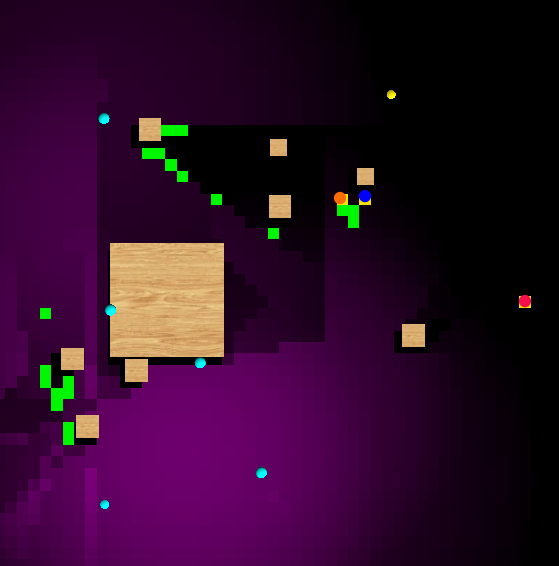 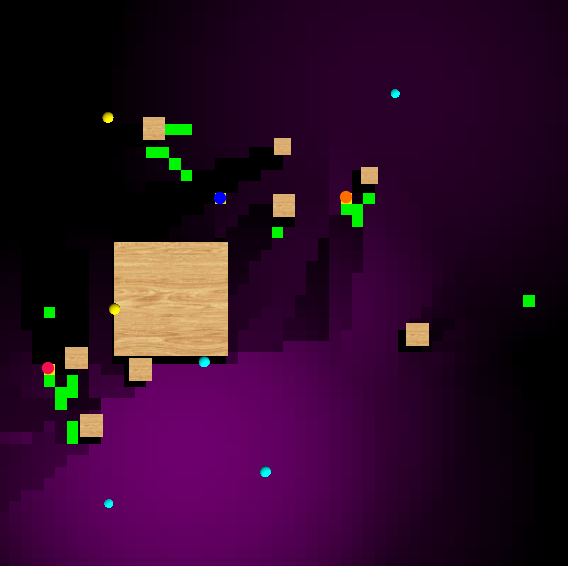 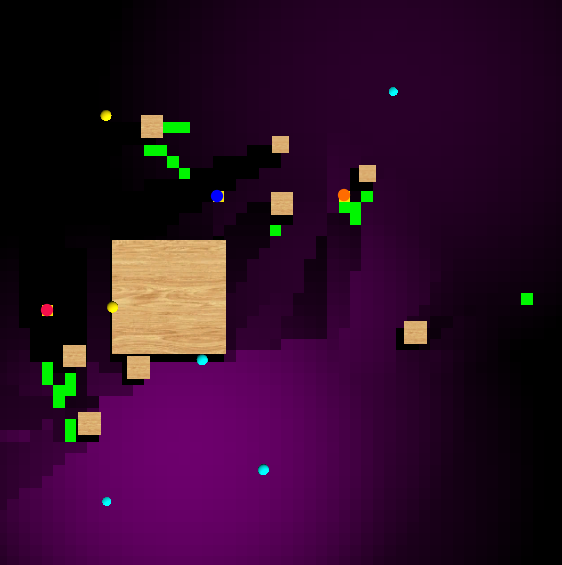 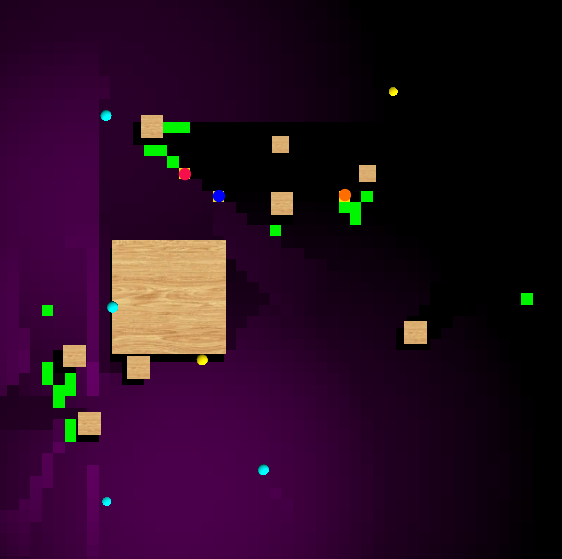 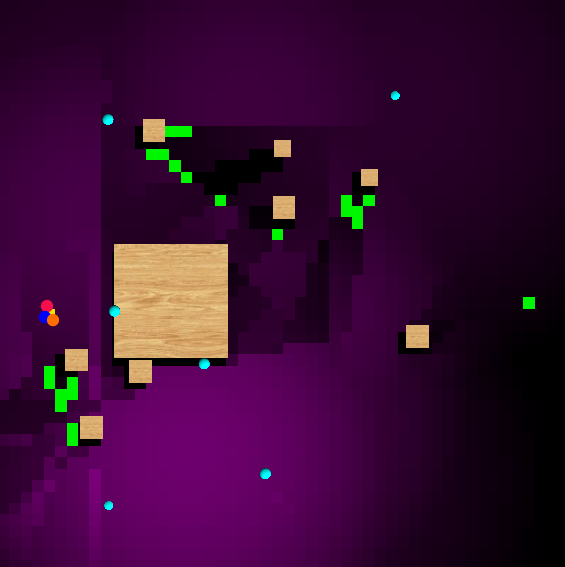 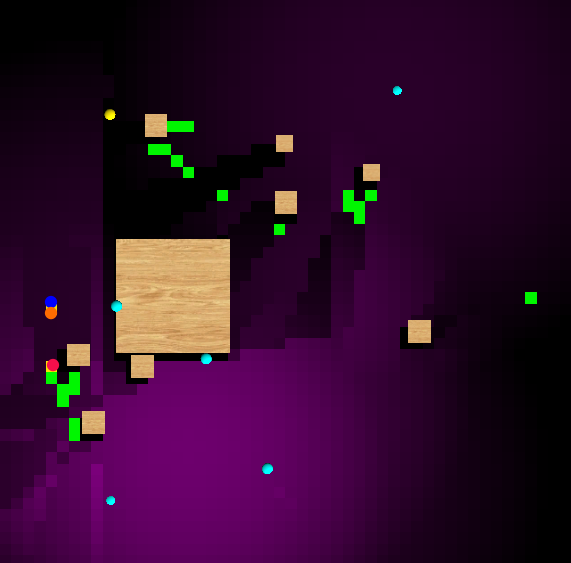 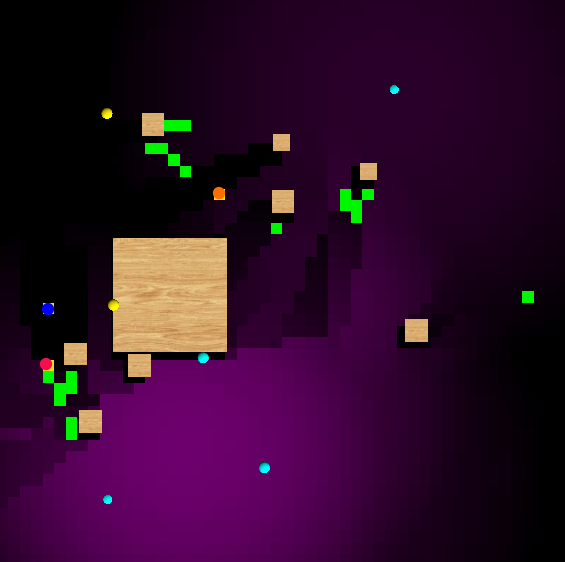 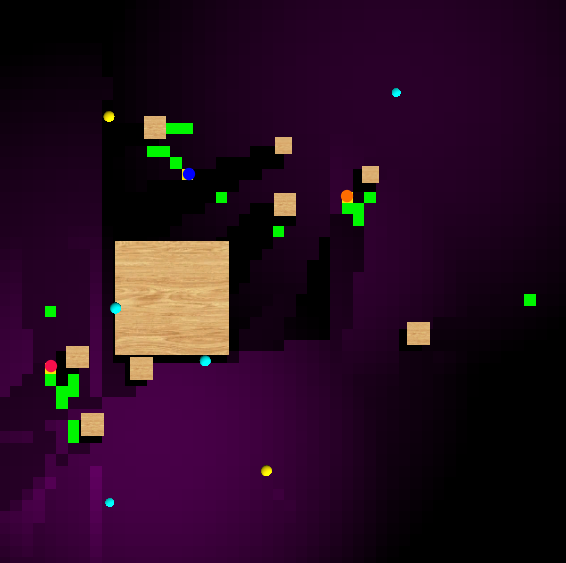 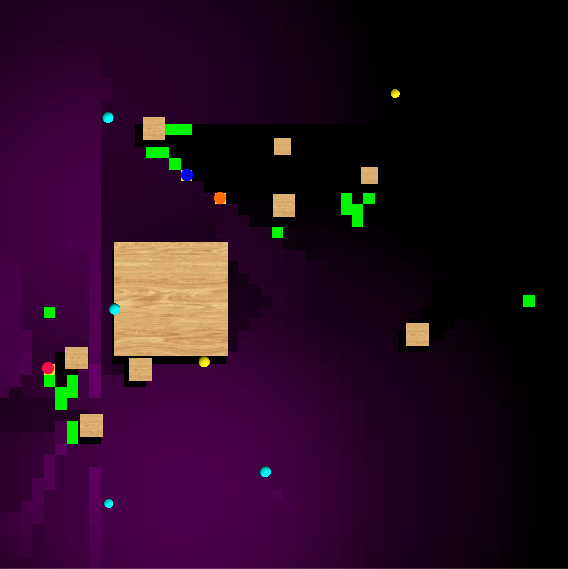 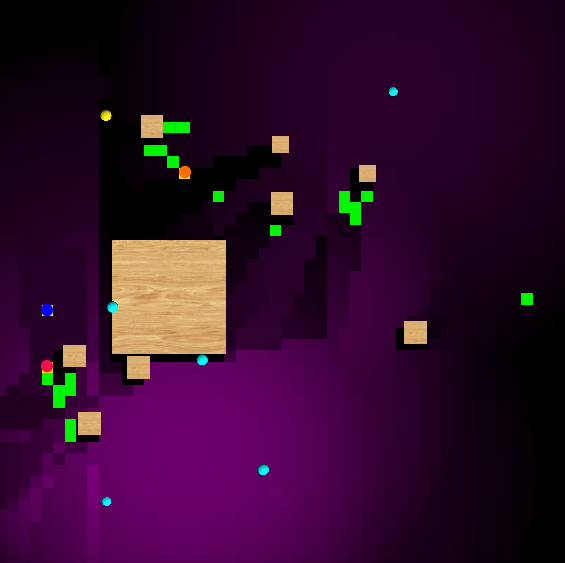 Strategy Game : Evaluation
Greedy method
Always go to next best location
May lead to dead situation
Blue squad member
Takes too many steps
Step 73 – 76 on show
Takes more than 1000 steps
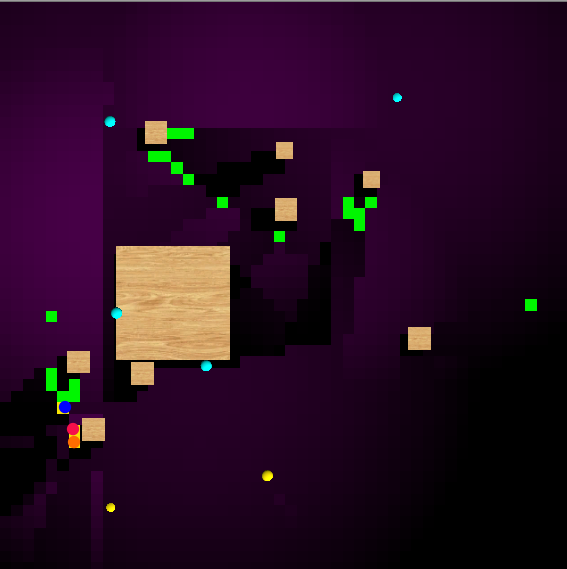 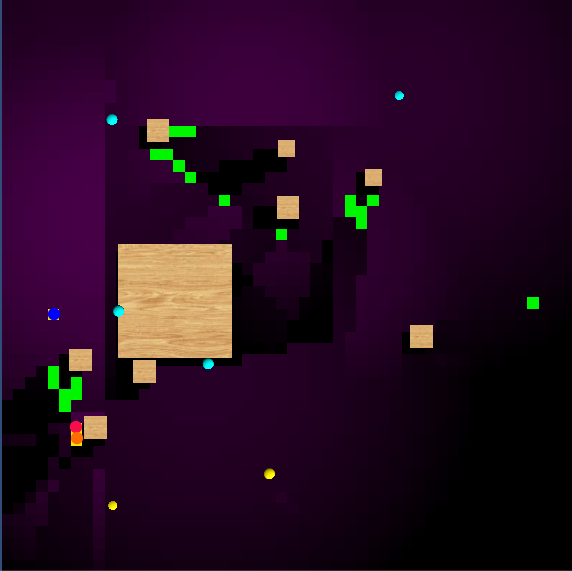 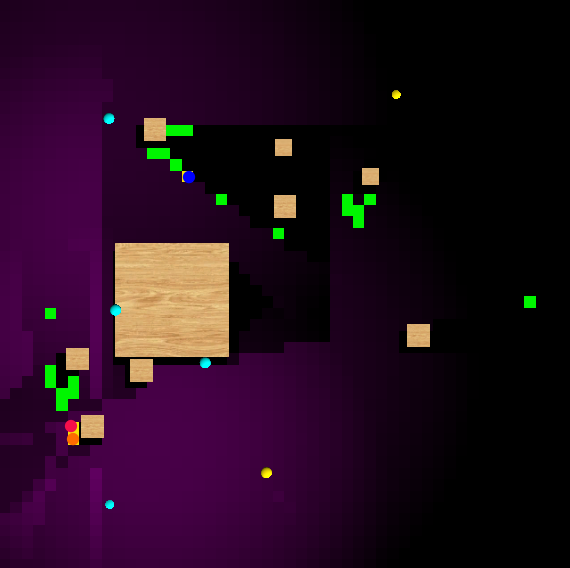 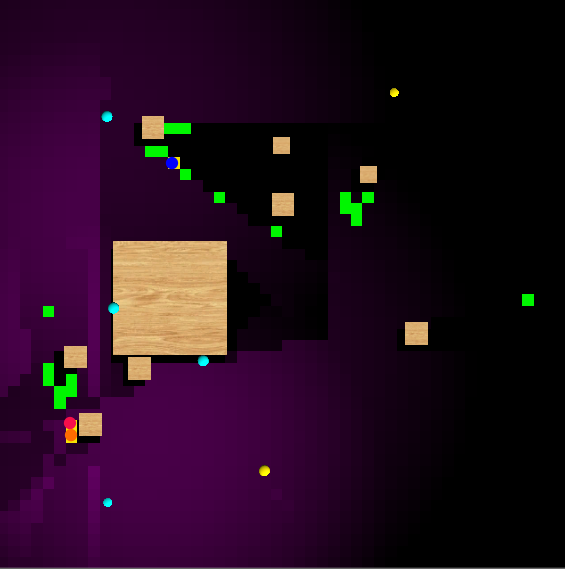 Strategy Game : Conclusion
Conclusion 
Model Squad behavior of taking covers and suppressing enemies
Use cover graph and cover state graph to formulate the problem
Deterministic algorithm guarantees the global optimal
Strategy Game : Optimal Squad Movement
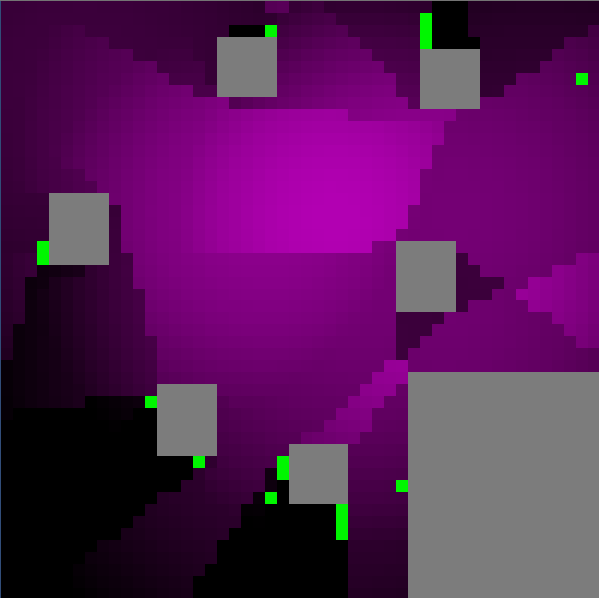 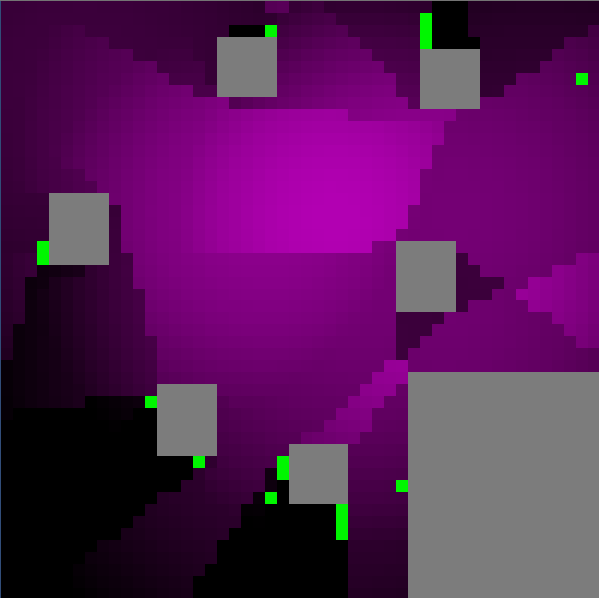 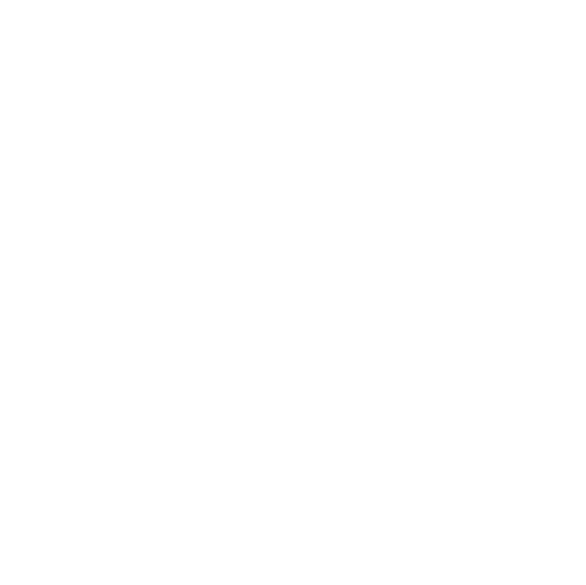 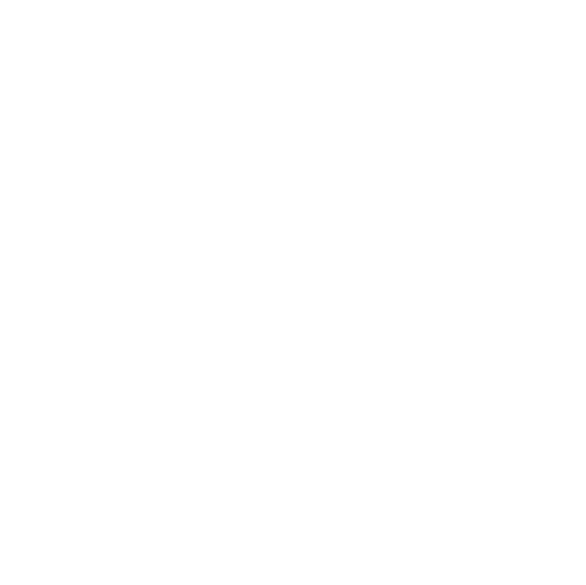 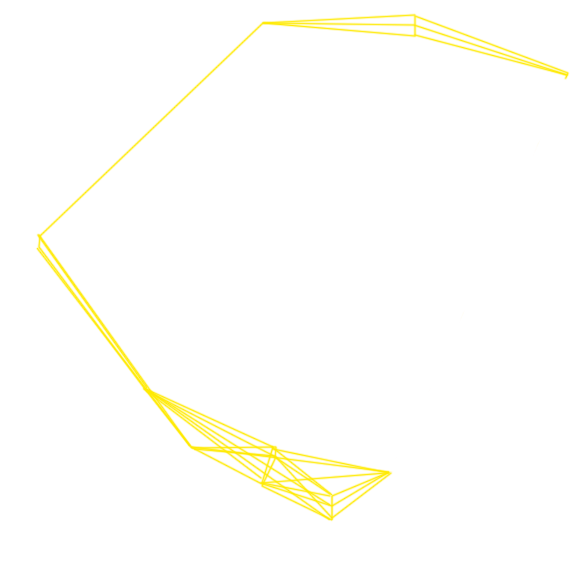 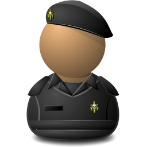 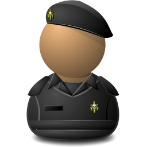 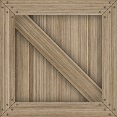 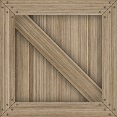 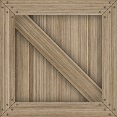 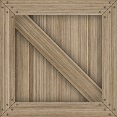 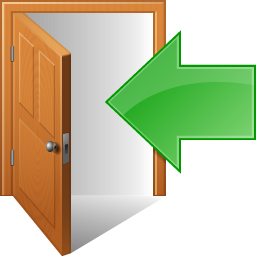 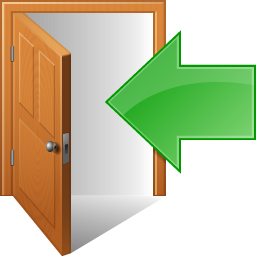 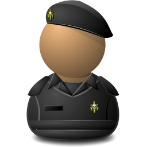 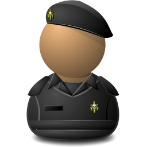 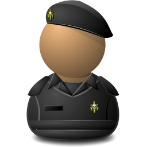 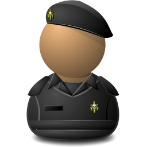 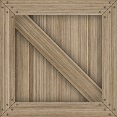 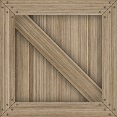 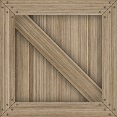 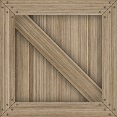 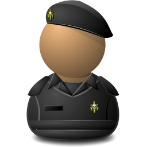 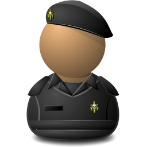 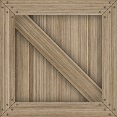 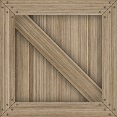 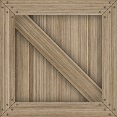 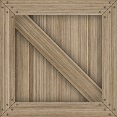 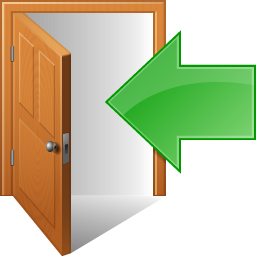 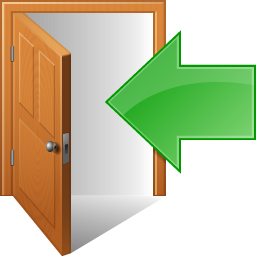 Strategy Game : Estimate Heuristic
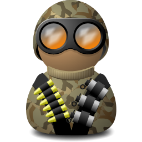 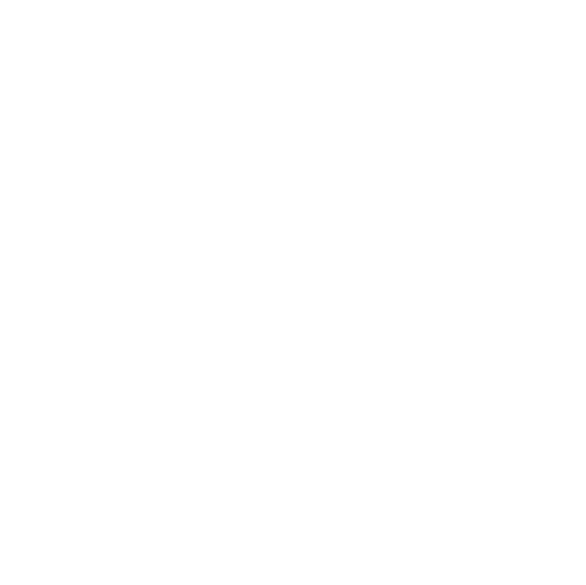 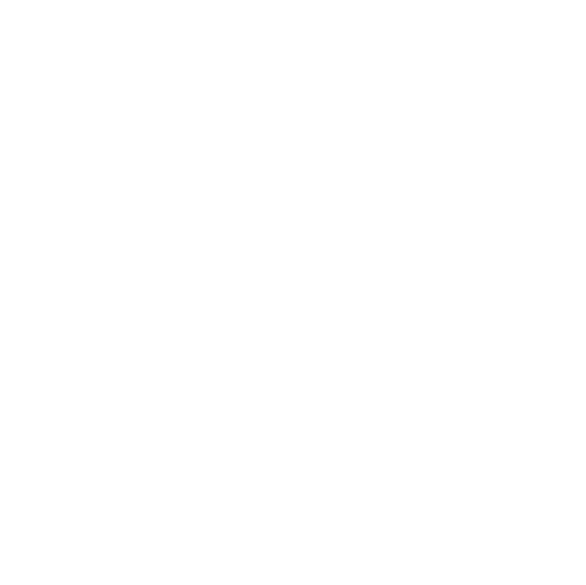 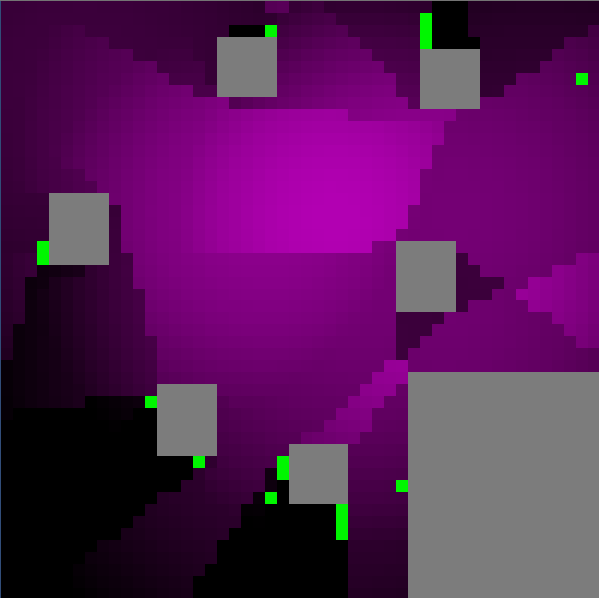 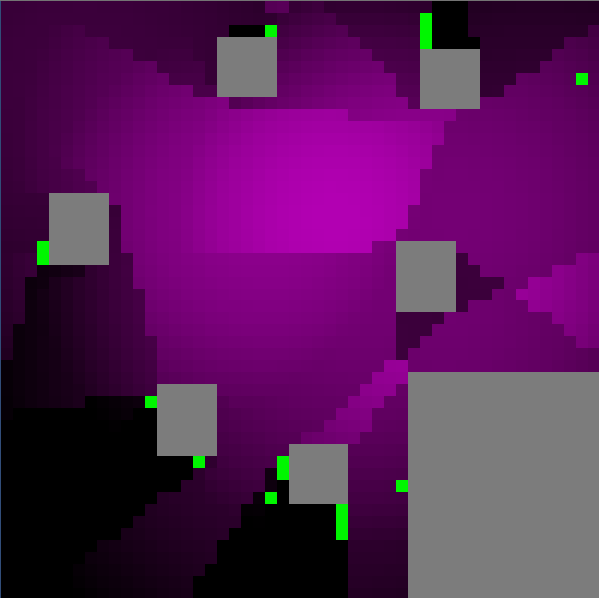 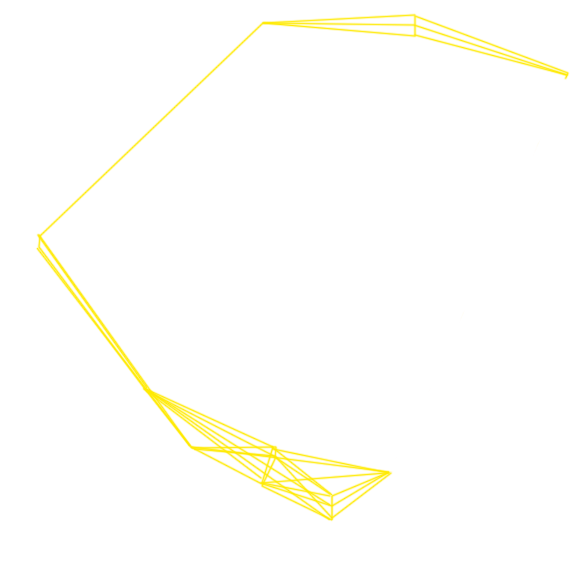 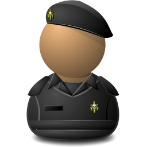 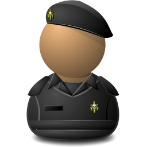 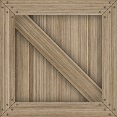 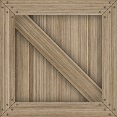 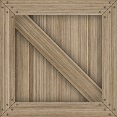 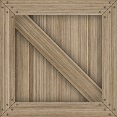 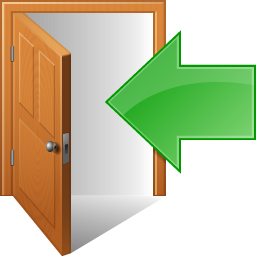 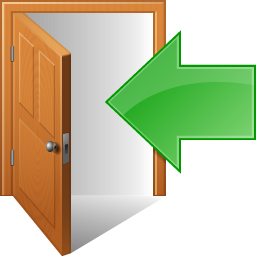 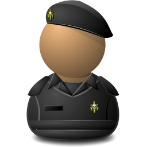 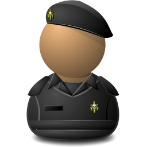 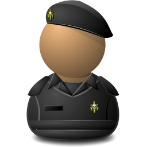 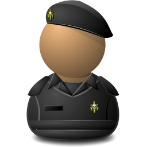 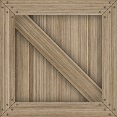 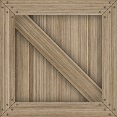 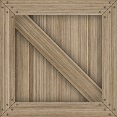 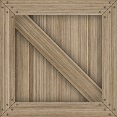 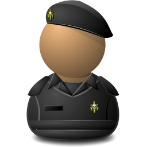 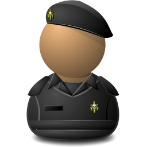 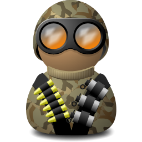 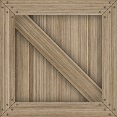 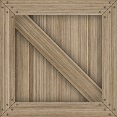 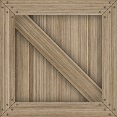 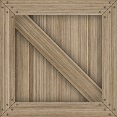 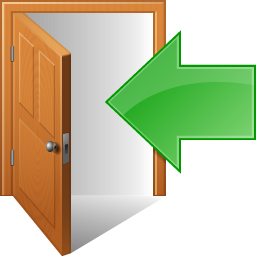 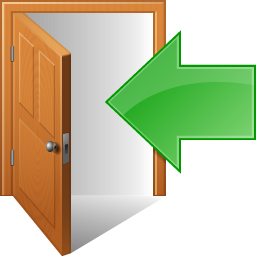 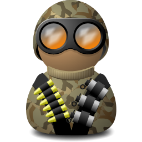